Надым – город на Ямале!
МУНИЦИПАЛЬНОЕ  ДОШКОЛЬНОЕ                 
      ОБРАЗОВАТЕЛЬНОЕУЧРЕЖДЕНИЕ 
 «ДЕТСКИЙ САД «ЁЛОЧКА» Г. НАДЫМА
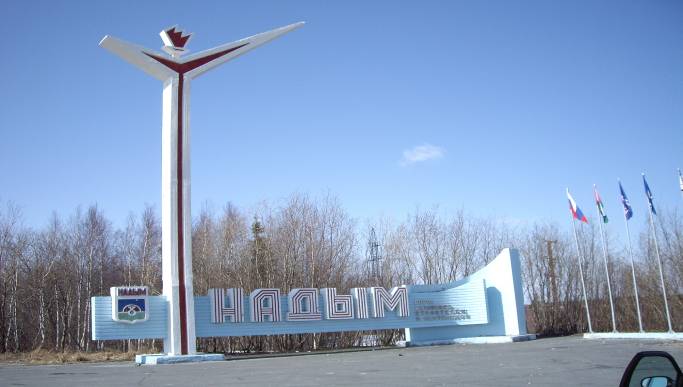 Мероприятия для детей старшего дошкольного возраста
 тематической направленности 
«Моя малая Родина»
                                      
                                                                             Автор : Назарова Марина   
                                                                                                Александровна, 
                                                                                                  воспитатель            
                                                                                                          МДОУ
Карта России
Какая большая у нас страна.     Как много в ней городов.
На крайнем севере, где зима длинная, а лето короткое есть молодой город Надым.
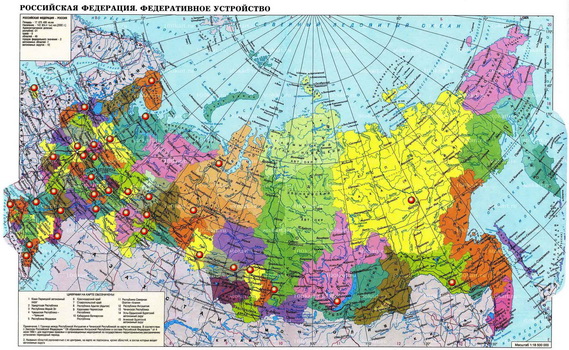 Город Надым  находится в Ямало –ненецком  автономном округе.
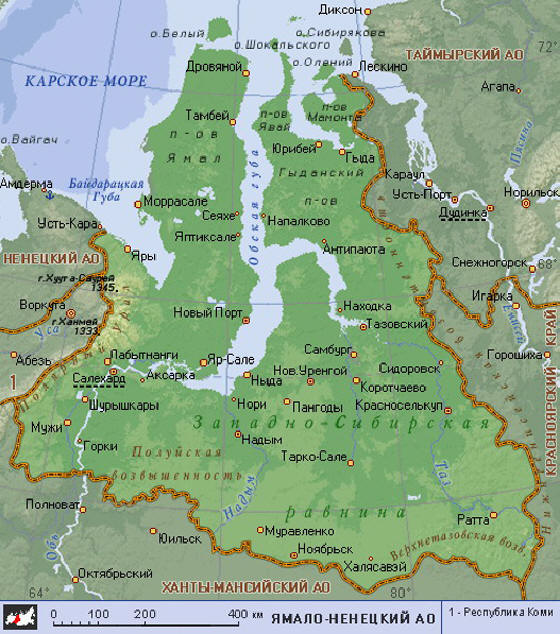 Надыму в этом году будет 42 года со дня основания  города. 
Город Надым решили построить, потому что на месторождении «Медвежье» нашли газ.  
Поэтому профессии газовика и буровика – главные в городе.
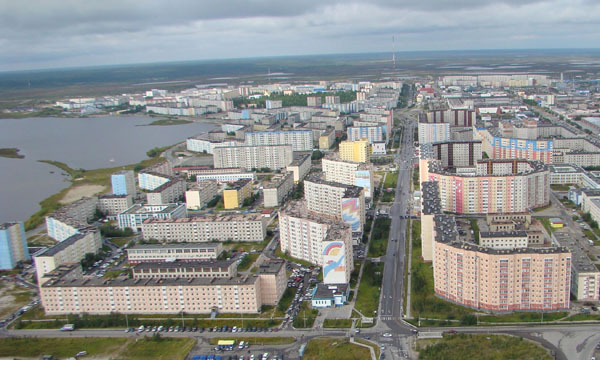 Газовики  и нефтяники –работники газовой промышленности.          
Буровики – специалисты по бурению скважин. 
Мужественные люди  работают на болотах, в тайге, тундре, открывают новые месторождения газа. Газ по трубопроводам поступает во многие города нашей родины и в другие страны.
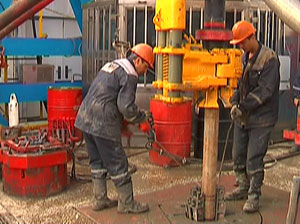 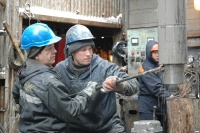 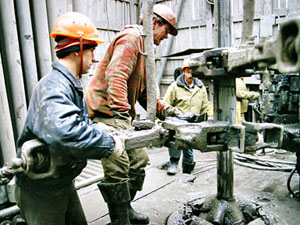 Буровая вышка
Буровая вышка - это сооружение над скважиной для спуска и подъема бурового инструмента, забойных двигателей, бурильных труб.
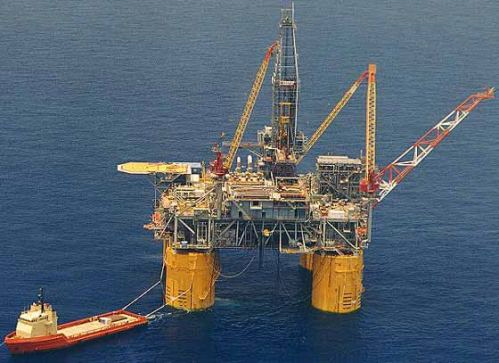 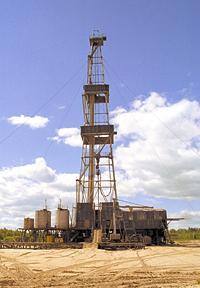 Герб Надыма
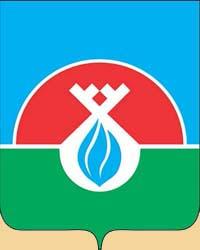 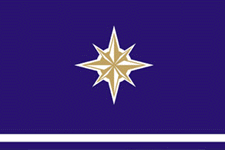 Флаг города Надым
На синем флаге Надыма изображена,
вероятно, роза ветров.
Памятные места города               Надыма
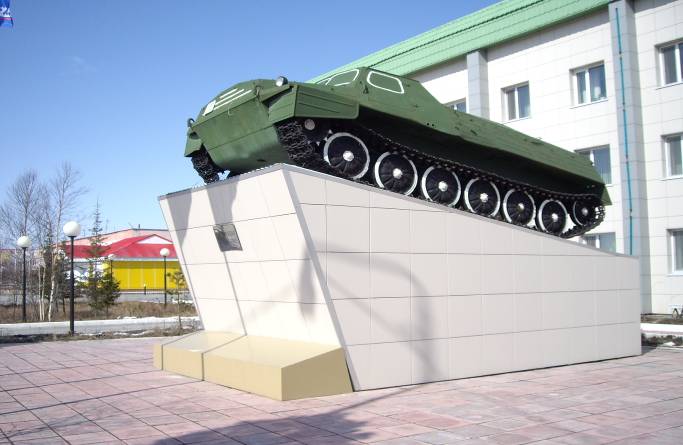 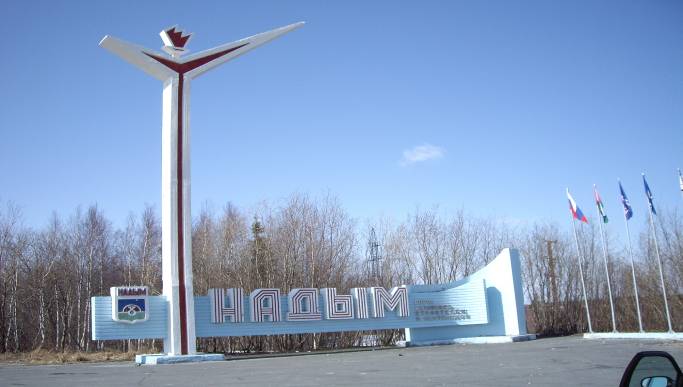 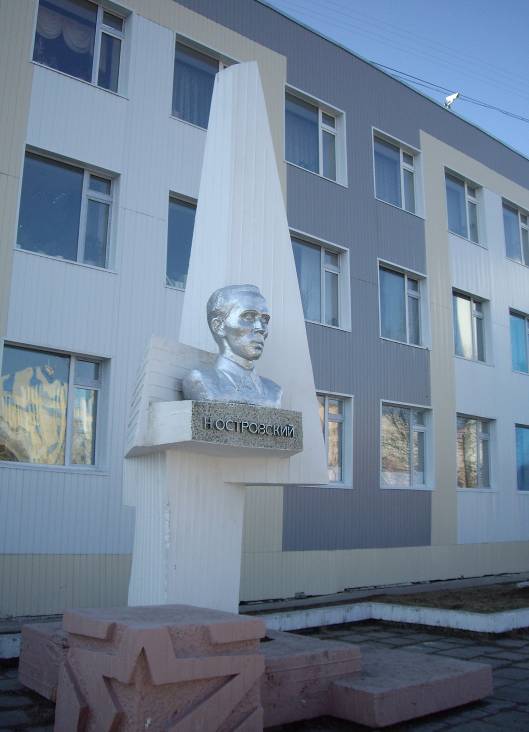 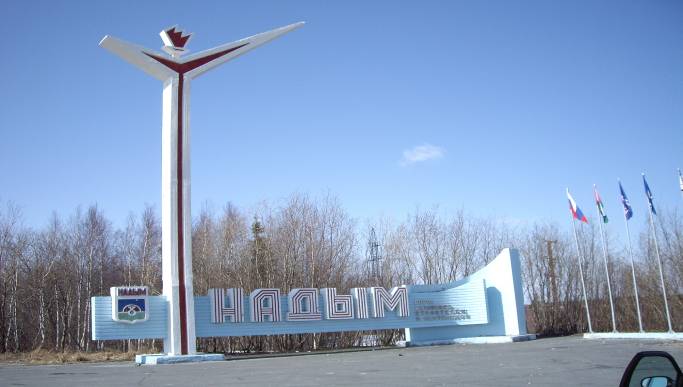 Стела  «Надым – город газовиков, строителей и нефтяников» (стилизованный газовый факел), открыта в 1981году.
Расположена при въезде в город.
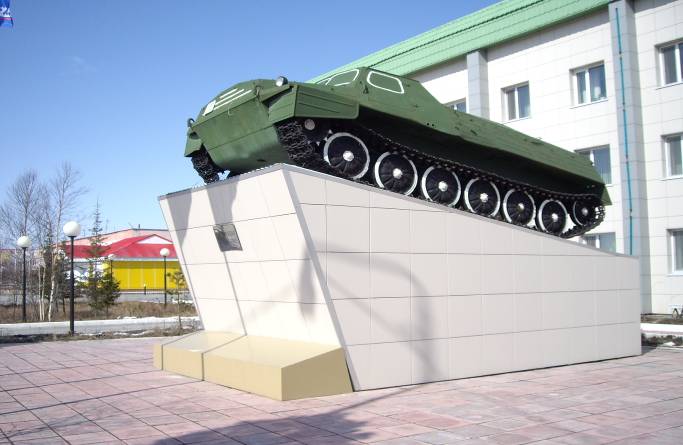 Памятник первопроходцам освоения Севера
 Находится при въезде в город.
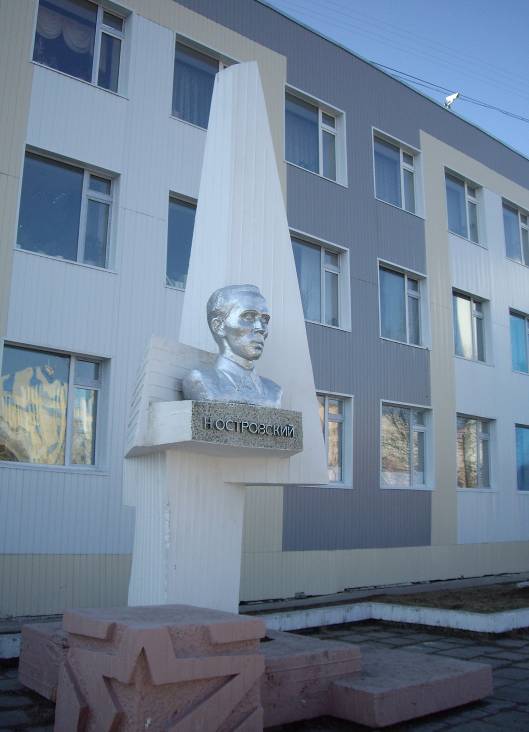 Памятник (бюст) Николаю Островскому (писатель, боец)  Самый первый памятник города, открыт 28 сентября 1980года, находится у здания школы №1, средства на постройку памятника были заработаны комсомольцами-строителями Надыма. Изображен бронзовый бюст, стела - штык устремлен ввысь.
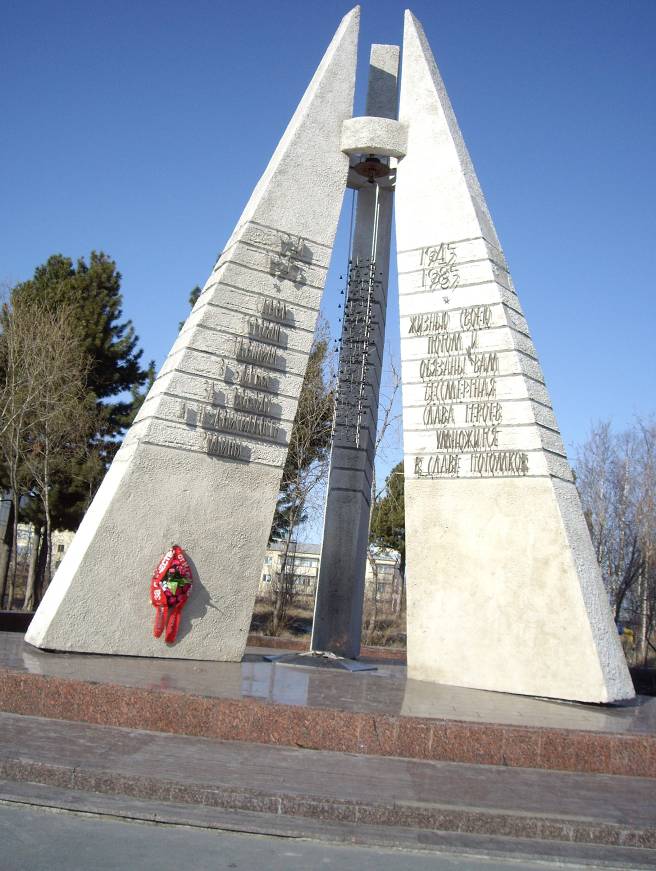 Вечный Огонь
Памятник павшим героям в Великой Отечественной Войне 1941-1945года, открыт в 1985году, находится около административного здания ООО «Надымгазпром».
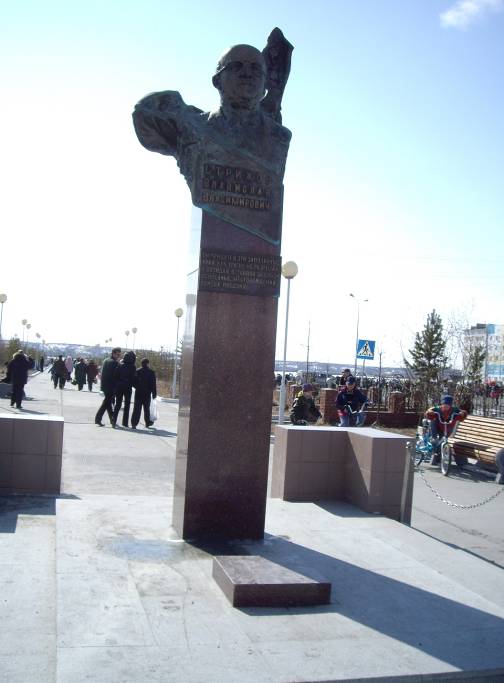 Памятник Стрижову Владиславу Владимировичу - 

Генеральному директору производственного объединения Надымгазпром, открыт на 25-летие Надыма в  сентябре 1997 года.                           Памятник находится на Бульваре Стрижова (также названном в его честь).
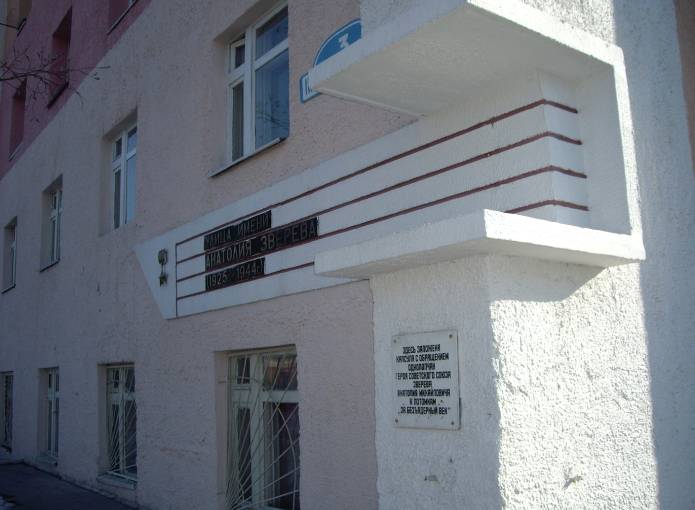 Памятная мемориальная доска Звереву А.М. – 
Герою Советского Союза, открыта в 1975 году, автор – Бочаров А.Д. Находится на улице, названной в его честь.
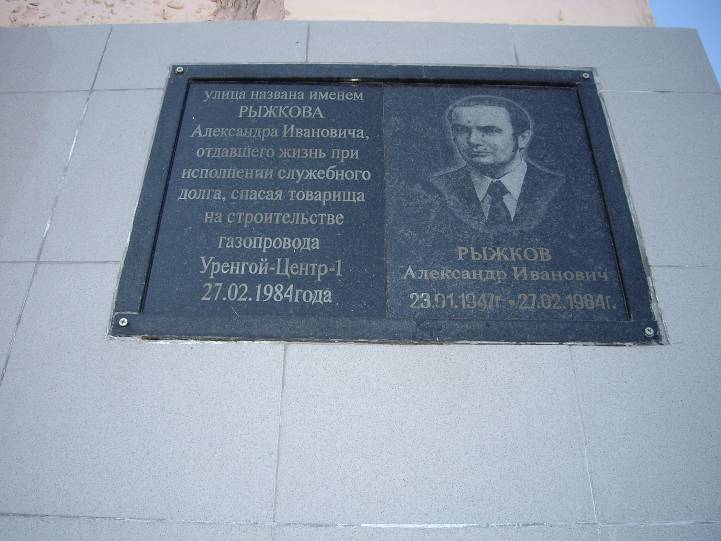 Мемориальная доска Рыжкову Александру Ивановичу – 
отдавшему жизнь при исполнении службы, долга, спасая товарища, на строительстве газопровода Уренгой-Центр1,  дата открытия 27.02. 1984г. Находится на улице, названной его именем.
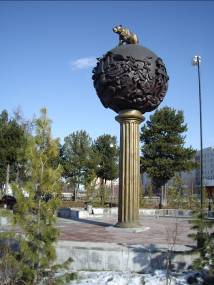 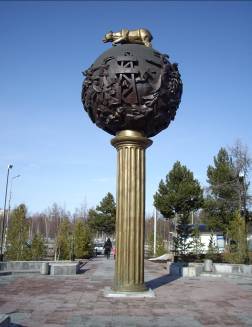 «Шар»  со скульптурными горельефами – 
образ земного шара, на котором в приполярной зоне находится географическая точка Надыма, в символике Надымгазпром и памятная аннотация. Венчает «Шар» скульптурная фигура  царя леса, Арктики – медведя. открыт на 25- летие Надымгазпрома. 
Находится в аллее у ДК «Прометей».
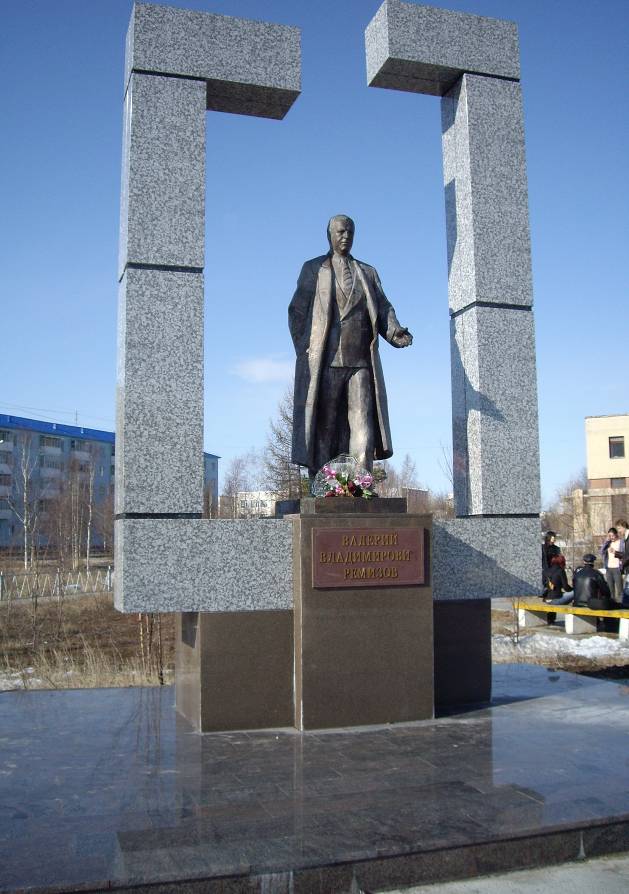 Памятник Валерию Владимировичу Ремезову – 
Генеральному директору Надымгазпрома, проработал с 1986 -1993 год. Памятник установлен в аллее возле церкви.
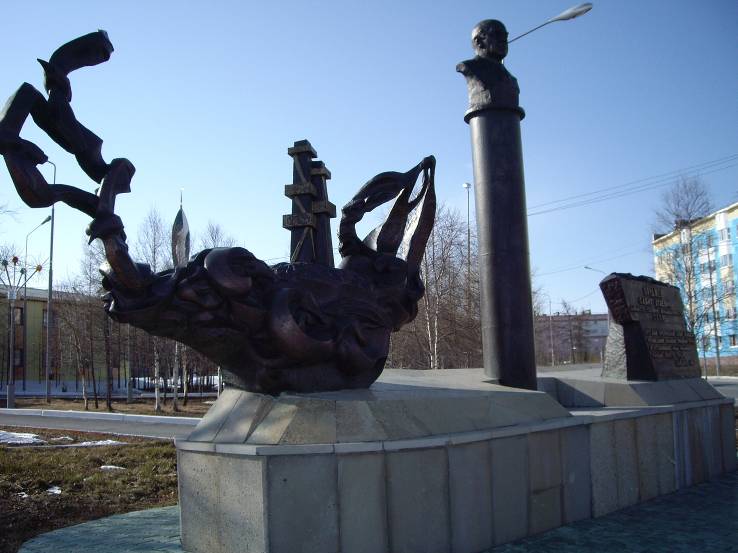 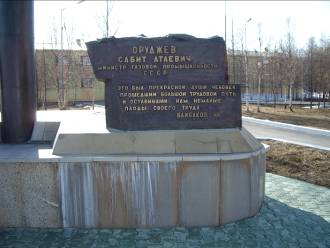 Памятник Оруджеву  Сабиту  Атаевичу – 
Министру газовой промышленности СССР, установлен на набережной озера Янтарное.
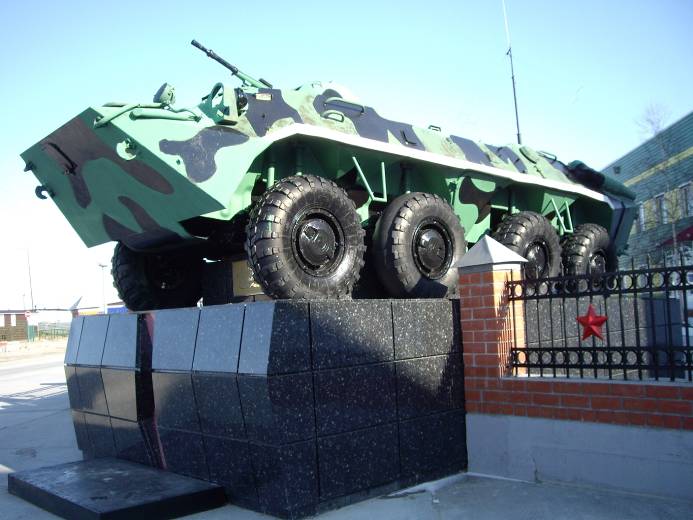 Памятник «БТР» – 
                   ветеранам боевых действий от надымчан. 
             Расположен у городского военного комиссариата.
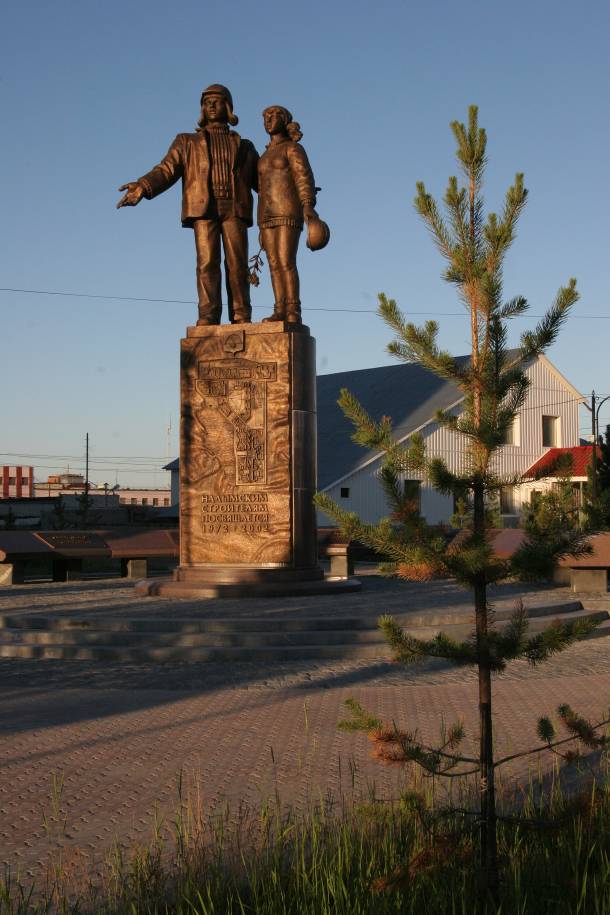 Памятник «Надымским строителям» -
 посвящен строителям Севергазстроя (СГС) 1972- 2000,  дата постановки 2002г.
Список используемых источников
http://nadym-foto.ru/forum/11-139-1